Группа дошкольного образования
 при МБОУ «Судженская ООШ  №36»
ПОРТФОЛИО
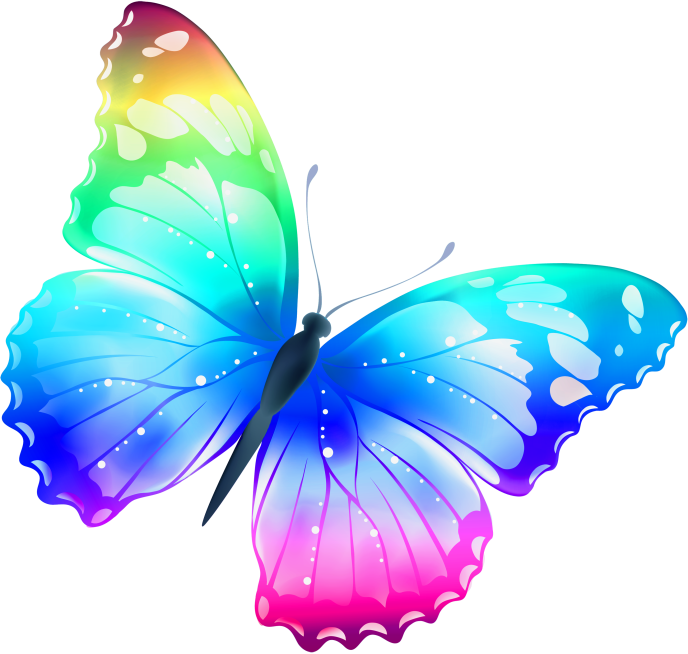 Воспитатель высшей категории 
Никифорова 
Ольга Александровна
Педагогическое кредо
Кредо означает «верю». Во что я верю?
Я верю, что каждый ребёнок талантлив!
 Но талантлив по своему.
Педагогу надо только помочь ему раскрыть себя, показать все свои возможности. 
 Мой девиз:  «Учить –играя».
Информация о педагоге

      Образование:  Анжеро-Судженский педагогический колледж  по специальности «Специальная педагогика в специальных (коррекционных) образовательных учреждениях; квалификация воспитатель специального (коррекционного) образовательного учреждения - 2004 год.
МГГУ им Шолохова по специальности «Специальная психология»; квалификация специальный психолог.  - 2008 год .
        Трудовой педагогический стаж в данном учреждении:  12 лет 7 мес.
        Повышение квалификации:
 Курсы «Актуальные вопросы работы воспитателя с детьми с ОВЗ в условиях реализации ФГОС дошкольного образования»   в объеме 72 часа  - 2019 г.
Курсы «Организация и содержание образовательного процесса в  ДОО в условиях реализации ФГОС ДО»   в  объеме 120 часов - 2016г.
Мои приоритетные  направления в работе
  
 	Моя работа  воспитателя ведется в разных направлениях, но, по сути, направлена на одну важнейшую цель – формирование ребёнка как целостной творческой личности. 
	В своей работе  большое внимание я уделяю  – развитию познавательной активности ребёнка, так как она развивает детскую любознательность, пытливость ума и формирует на их основе устойчивые интересы. Познавательное развитие в дошкольном  возрасте проходит преимущественно во время игры.  
              Игра– самая любимая и естественная деятельность младших дошкольников. И моя цель  состоит в том, чтобы сделать игру содержанием детской жизни, раскрыть дошкольникам многообразие мира игры.
Цель:  формирование ребенка как целостной творческой личности. 

Задачи моей педагогической деятельности :
Способствовать благоприятной адаптации детей в детском саду;
Обеспечивать полноценное  физическое и психологическое развитие  детей;
 Развивать самостоятельность, инициативность в игровой деятельности и общении;
Воспитывать доброжелательное отношение детей к окружающему миру, уважения ко взрослым и  друг к другу;
Формировать чувства достоинства и любови  к малой Родине.
Достижения
Самообразование
Аттестация
Спасибо за внимание!